Cardiac muscle
1-Site:-
Cardiac muscle is limited to the heart.
Cardiac muscle
2-Size of fiber:_
2- Diameter 15 um 
Length 85-100 um

3-Shape of cardiac muscles: cylindrical, branched and having intercalated discs
4-SAROLEMMA:
It is very thin (not clear)

5-Nuclei: Single, Oval and Central

6-Sarcoplasm: Acidophilic, Granular, Less clear striations
Mitochondria,glycogen &lipofuscin granules.
7- Organization:_
    Muscle fibers of the heart are arranged in different directions. Muscle fibers are surrounded by thin endomysium rich in capillaries.
8-Origin of cardiac muscle
  The mesoderm cells of the heart tube  are arranged like a chain . The cells may branch & bind to the cells in adjacent chain.
9-REGENERATION OF THE CARDIAC MUSCLE
No regeneration, healing occurs by fibrous tissue  as a result of invasion by fibroblasts.
10-Type : Red muscle fiber
E.M of myofibrils:-
1-  Non regular transverse striations.
2-Presence of intercalated disc.
INTERCALATED DISC
A junction complex between 2 cell membranes of 2 adjacent cardiac  cells (at level of Z line) 
It is step like [transverse &lateral]
The membranes are joined by:
1- Desmosome
2-adherent junction &
3-gap junction
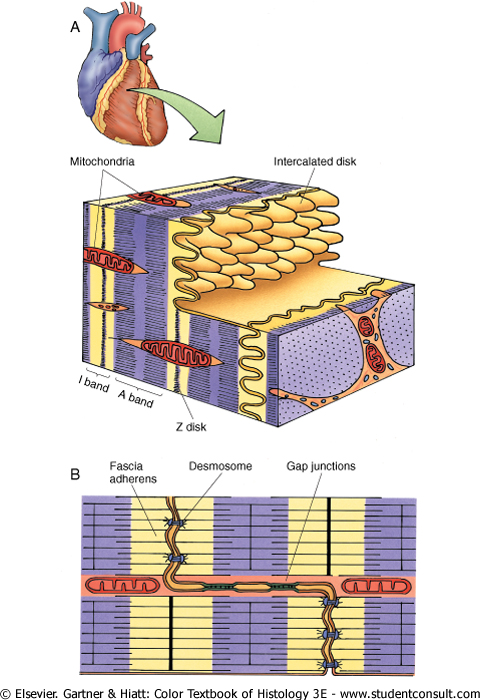 It is formed of transverse part &lateral part.1-Transvers part across the fibers  (vertical)  [ facia adherens &    desmoomes] preventing them from separation during contraction.2- Lateral part:--Run parallel to the myofilaments- Formed of gap junction  allow ionic continuity so signal pass in waves from cell to cell..
E.M. OF sarcolemma & sarcoplasmic reticulum 


1- Wide  T  tubule –sarcolemma- (wider than in skeletal )
2-T- tubule are present at the level of Z line
3-Poor sarcoplasmic reticulum.
4-T-tubule  + one poorly dilated cisternae form  diad
Conducting system of the heart
It consists of S-A node, A-V node and bundle of Hiss. This system has modified  muscle fibers called Purkinje fibers which conduct the impulses 5 times faster than cardiac muscles.
   1-larger in diameter, 
   2-paler, vacuolated, non striated.
  3-few peripheral myofibrils,
  4-no itercalated discs
5-One or two nuclei.